Tep
Prírodoveda pre 4. ročník
Prečo srdce bije niekedy rýchlejšie?
„Srdce mi ide vyskočiť z hrudníka.“
„Moje srdce bije ako zvon.“
Už vieme, že srdce pracuje ako...
pumpa alebo čerpadlo
Táto činnosť srdca spôsobuje tzv. srdcové ozvy, ktoré nazývame TEP.
Tlak prúdiacej krvi na steny tepien spôsobuje ich vlnenie – tep
Počet tepov nám ukazuje ako rýchlo bije naše srdce.
Dá sa nejako odmerať?
tlakomer
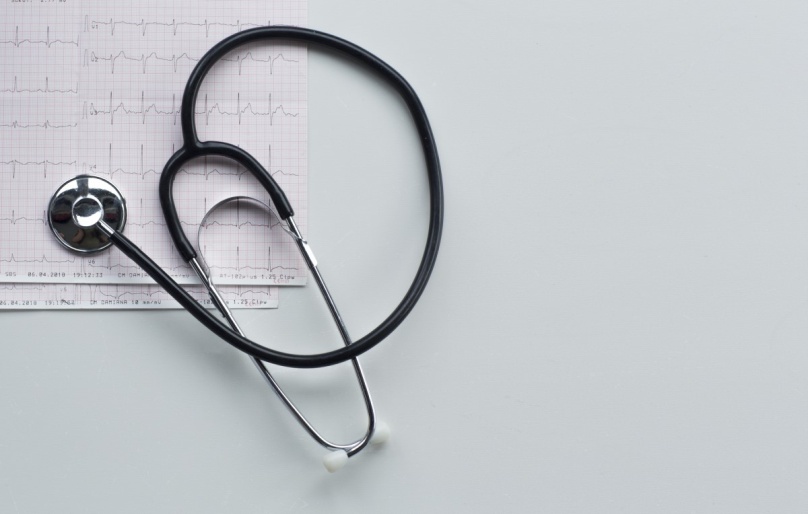 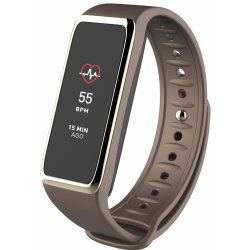 fonendoskop
My ho môžeme zmerať jednoducho:
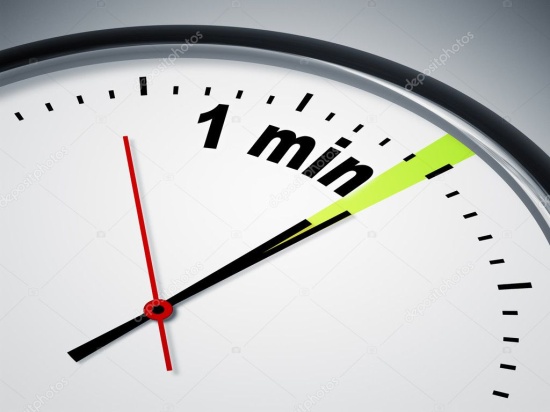 Nahmatanie tepny na krku
Nahmatanie tepny na ruke
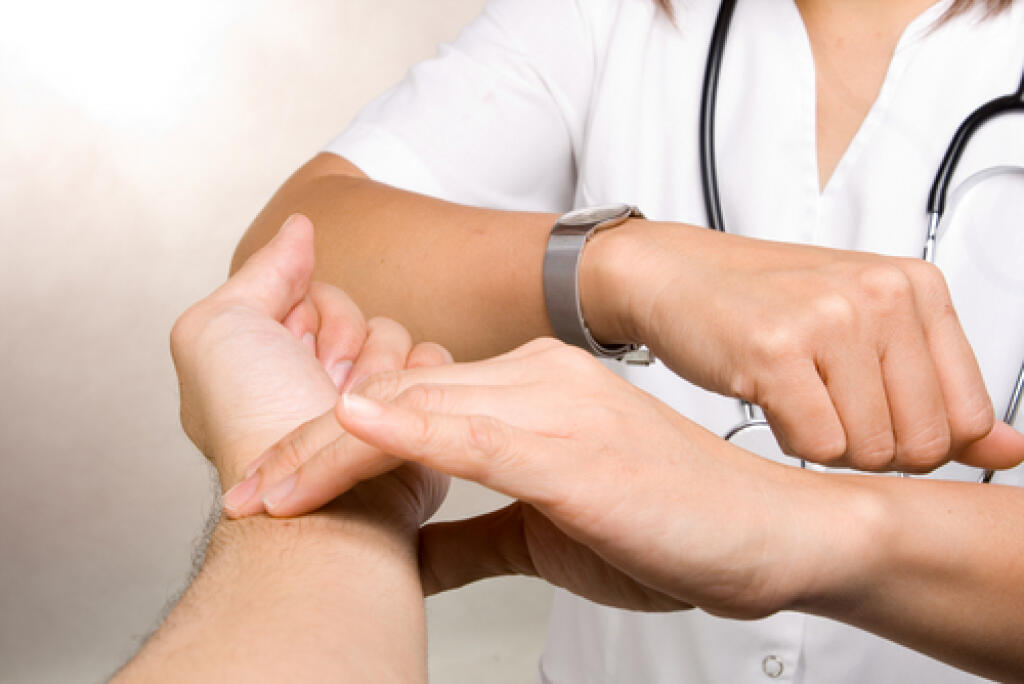 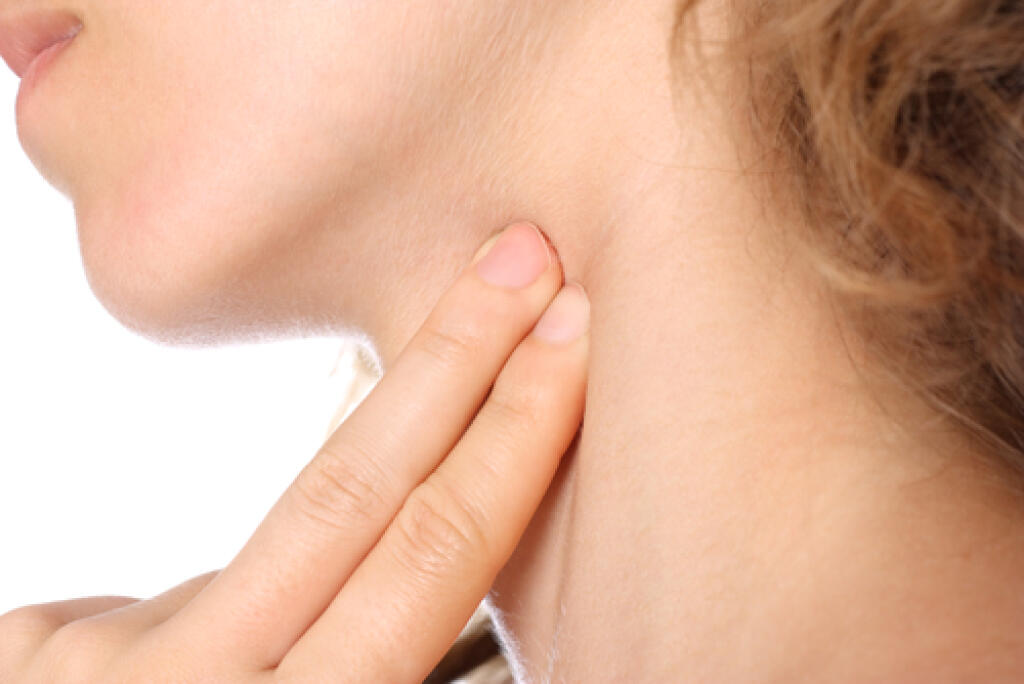 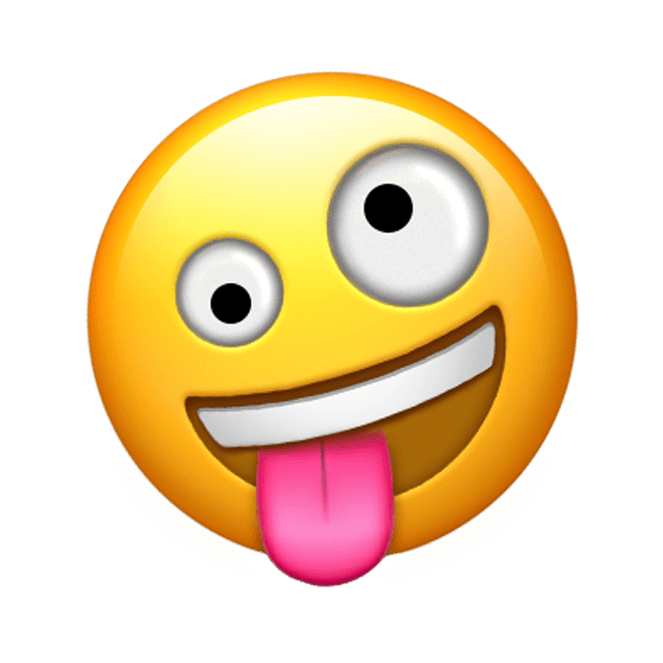 VÝZVA
1. Odmeraj si svoj tep (počet úderov srdca) za 1 minútu. (54/úloha 3)

		

2. UROB 30 DREPOV



3. Odmeraj si svoj tep po vykonanom cvičení (počet úderov srdca) za 1 minútu. (54/úloha 3)
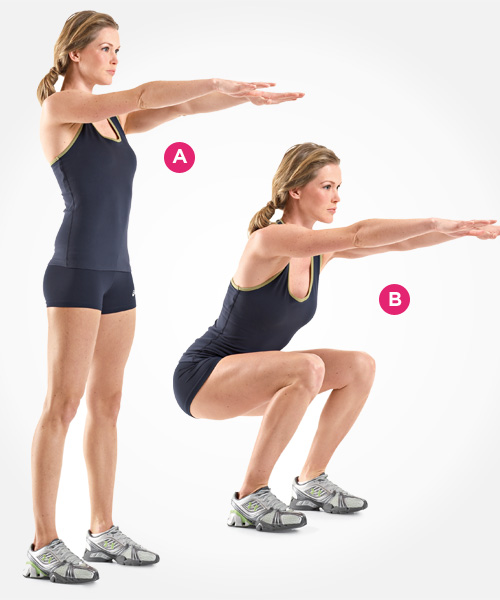 Zistili sme, že tep
....je niekedy rýchlejší a niekedy pomalší
Vieš povedať pri akých činnostiach? (55/4)
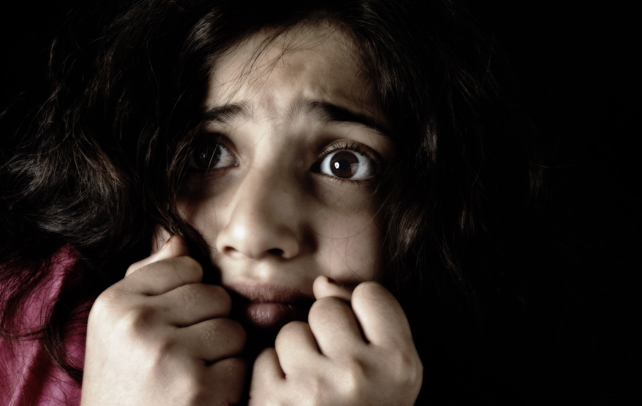 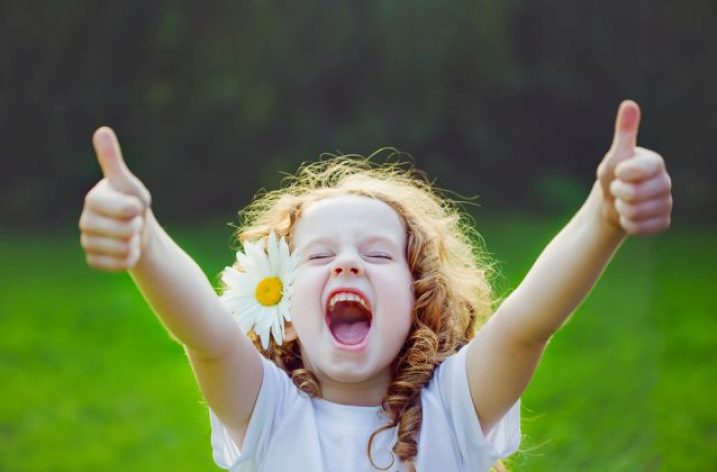 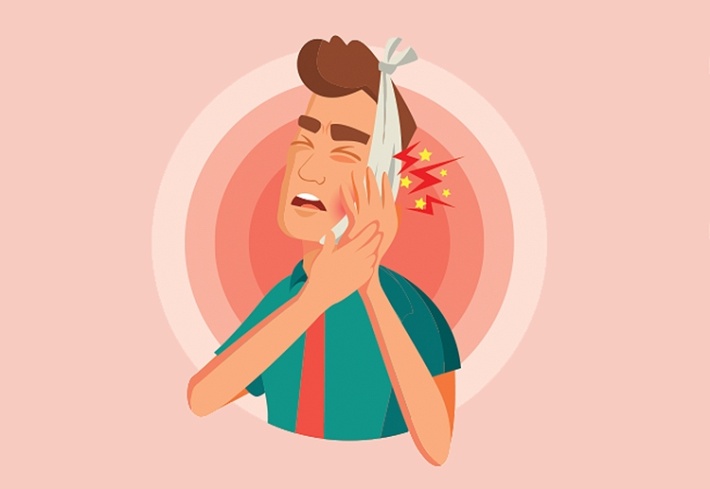 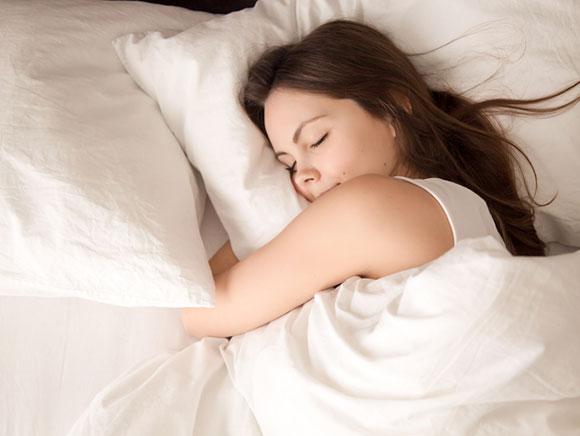 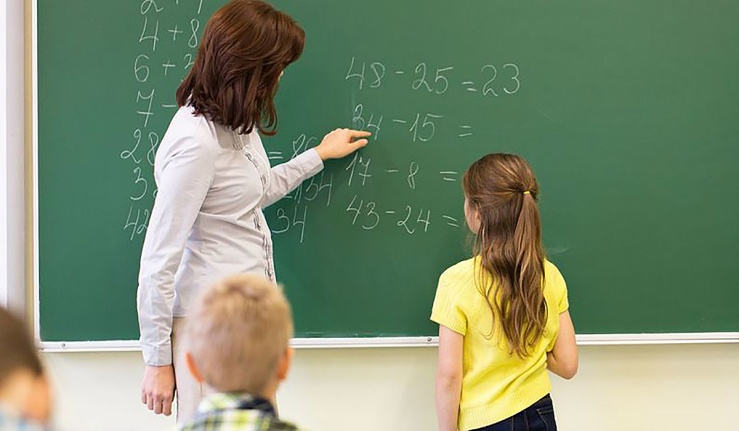 Srdcová činnosť sa zvýši:
vdychom
emócie zlosti
bolestivými podnetmi
horúčkou
Srdcová činnosť sa zníži:
výdychom
emócia strachu, žiaľu
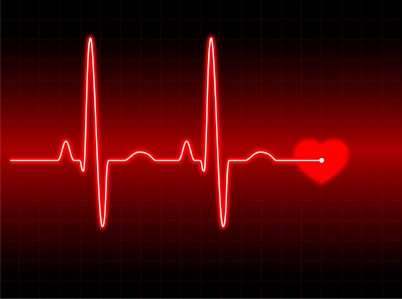 Tep
Normálna tepová frekvencia – 70 úderov za min (dospelý muž, ženy viac)
Komora srdca pri stiahnutí vystrekne 80 ml krvi,



 
teda srdce prepumpuje 5,5 l krvi za min
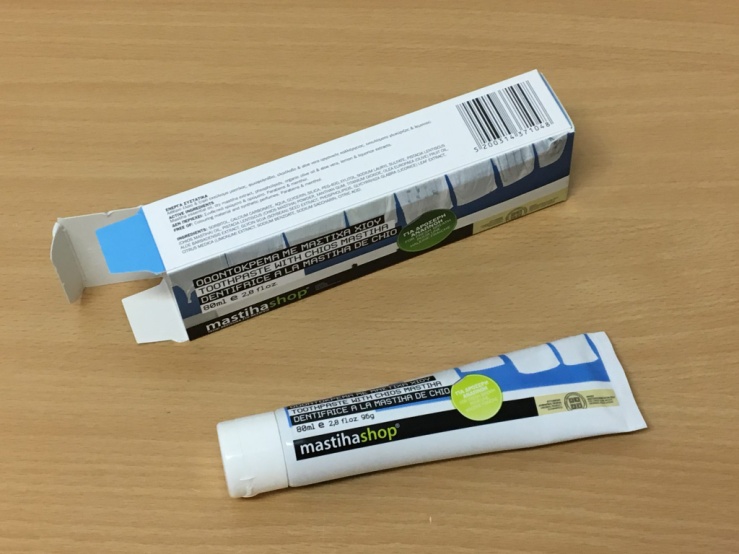 cca.80 ml
Tep (od 1:13 min)
Za deň srdce vykoná okolo 100 000 úderov
Počas celého života je to 2,5 miliardy tepov
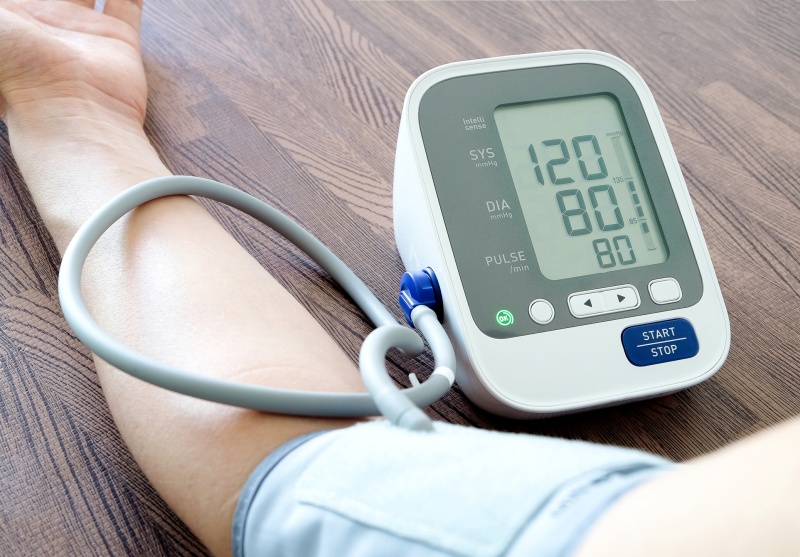 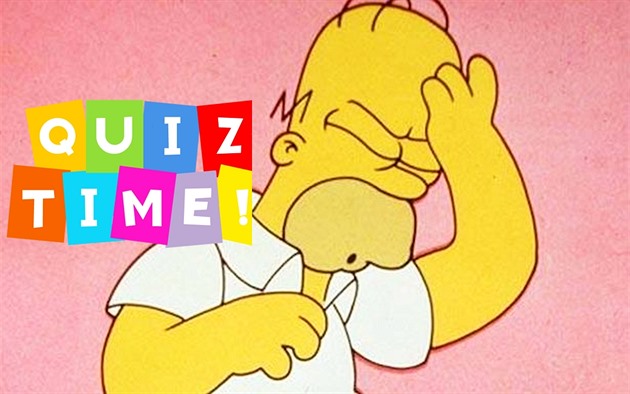 Kvíz
1. Srdce človeka pumpuje krv a rozvádza ju do celého tela:
		A) cievami
		B) hrtanom
		C) pľúcami
2. Pumpovanie srdca voláme:
úder srdca
 dýchanie
 bitie srdca
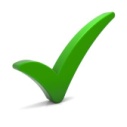 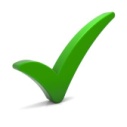 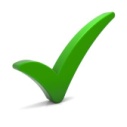 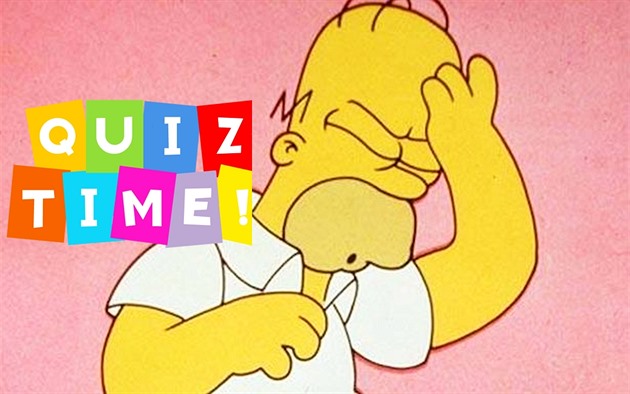 Kvíz
3. Jeden tep znamená:
jeden nádych
 jeden výdych
 jeden úder srdca
4. Tep si môžeme najlepšie nahmatať na:
krku
 chrbte
zápästí
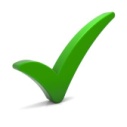 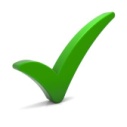 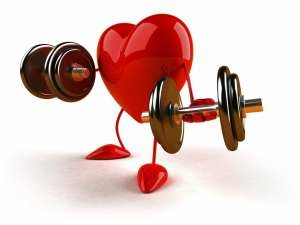 Ďakujem za pozornosť!